The balancing methodology
Jonathan Griffiths
Queen Mary, University of London


CIPIL Spring Conference, 11th March 2017
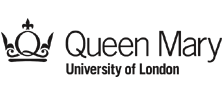 1
Balancing in IP and fundamental rights
The rhetoric of “balance” in IP discourse

More than rhetoric?
Canadian copyright law and balance
“Fair balance” in EU copyright law

My focus today 
The application of the “fair balance” model
Issues presented by adoption of the model
2
“Fair balance” as a background value in EU copyright law
Early copyright jurisprudence – e.g. (C-200/96) Metronome Musik GmbH
“A fair balance of rights and interests between the different categories of rightholders, as well as between the different categories of rightholders and users of protected subject-matter must be safeguarded….”	(ISD, Recital 31)
“Fair balance” a term of art in EU public / human rights law
3
“Fair balance” in remedial measures - (C-275/06) Promusicae v Telefónica de España SAU
“…Member States must, when transposing the directives…, take care to rely on an interpretation of the directives which allows a fair balance to be struck between the various fundamental rights protected by the Community legal order. Further, when implementing the measures transposing those directives, the authorities and courts of the Member States must…make sure that they do not rely on an interpretation of them which would be in conflict with those fundamental rights…”	[68]
4
Building on Promusicae
(C-70/10) Scarlet Extended
(C-461/10) Bonnier Audio AB 
(C-314/12) UPC Telekabel Wien GmbH
[(C-580/13) Coty Germany]
(C-484/14) McFadden

National application in the United Kingdom
5
Interpretation of exceptions
“That fair balance is struck…by favouring the exercise of the users’ right to freedom of expression over the interest of the author in being able to prevent the reproduction of extracts from his work… From those two opposing points of view, the issue of whether the quotation is made as part of a work protected by copyright…is irrelevant.” (C-145/10) Painer v Standard VerlagsGmbH [135]-[136])

“Metall-auf-Metall” 1 BvR 1585/13 (Germany)
6
Application of exceptions - (C-201/13) Deckmyn v Vandersteen
“It follows that the application, in a particular case, of the exception for parody, within the meaning of Article 5(3)(k) of Directive 2001/29, must strike a fair balance between, on the one hand, the interests and rights of persons referred to in Articles 2 and 3 of that directive, and, on the other, the freedom of expression of the user of a protected work who is relying on the exception for parody…” [27]
7
Scope of rights - (C-160/15) GS Media
“…[T]he harmonisation effected by [Directive 2001/29] is to maintain…a fair balance between…the interests of copyright holders and related rights in protecting their intellectual property rights, safeguarded by Article 17(2)…and…the protection of the interests and fundamental rights of users of protected objects, in particular their freedom of expression and of information, safeguarded by Article 11 of the Charter, and of the general interest.” [31]
8
Scope of rights - (C-160/15) GS Media
Internet of particular importance to freedom of expression and information [45]

“[I]t may be difficult…for individuals who wish to post such links, to ascertain whether the website to which those links are expected to lead, provides access to works which are protected and, if necessary, whether the copyright holders of those works have consented to their posting on the internet….” [46]
9
What is happening in these cases?
Movement towards “fair balance” as a more deeply integrated principle?
Situation in which existing rules provide little guidance (or an obstacle to a desirable outcome) 
Fundamental rights providing structure of justification for outcomes
Allows progressive development of regulation
10
Advantages of reliance on concept of “fair balance”
Particularly underdeveloped set of rules in EU copyright law
Provision of a framework of principled development – what alternative?
Ensures consistent development with other adjacent areas of law

Scholars welcoming development – notably Geiger, also Ohly, Schovsbo, Angelopoulos
11
Potential problems of reliance on the “fair balance” model
Relatively uncertain geometry of the balancing methodology – meaning of “fair balance” not entirely settled - discretion? proportionality? essence? relationship with fundamental freedoms?

Differing categories of problem:
Incomplete application of the model
Consequences of full adoption of the model
12
Insufficient commitment to the “fair balance” model?
Inconsistent application of fundamental rights framework?
(C-466/12) Svensson cf (C-160/15) GS Media
(C-277/10) Luksan cf (C-52/13) Reprobel (C-301/15) Soulier
(C-174/15) Vereniging Openbare Bibliotheken

Consistency with other interpretative principles? – narrow interpretation, “three-step test”, purposive interpretation?
13
Insufficient commitment to the “fair balance” model?
Lack of detailed reference to fundamental rights law (eg (C-484/14) McFadden)

Particular problem with the right of property (Husovec, Mylly, Peukert)
14
More consistent application of a “fair balance” model?
Diminution in significance of secondary legislation 
Risk of “petrification” (Husovec); “lock-in” (Mylly)
Difficulty of accommodating more diffuse interests
Analysis not always bipolar
but cf transformativeness, economic efficiency
Mitigated by broad potential coverage of rights
15
Conclusion
“Fair balance” – a background value, useful tool or consistent organising principle?

Ad hoc reference acceptable?
16